Chào mừng quý thầy cô và các em
 đến với tiết học
 ngày hôm nay
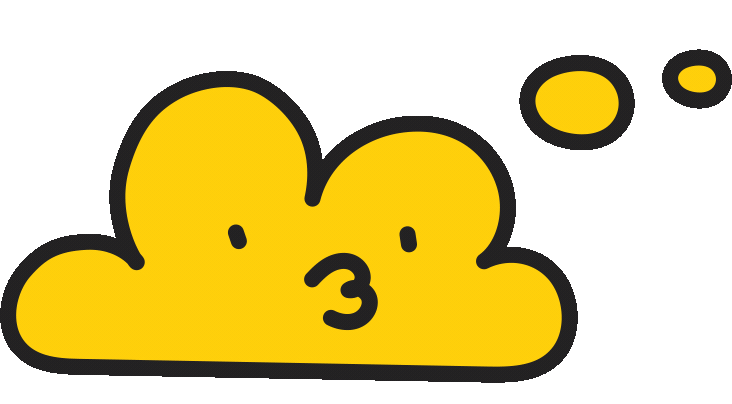 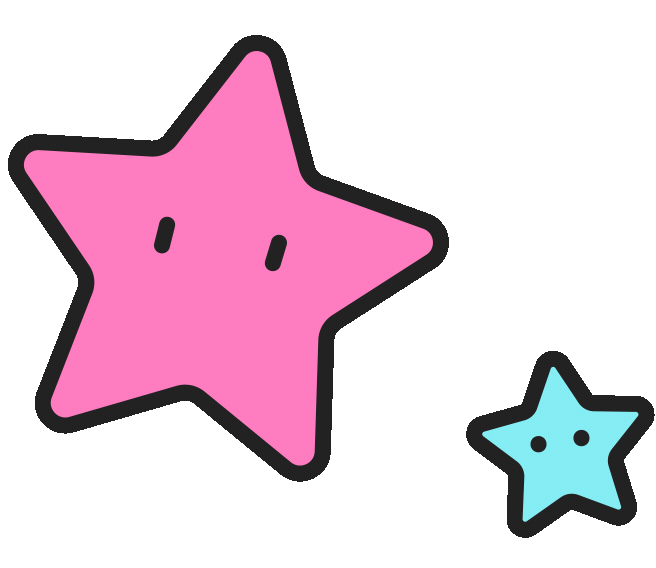 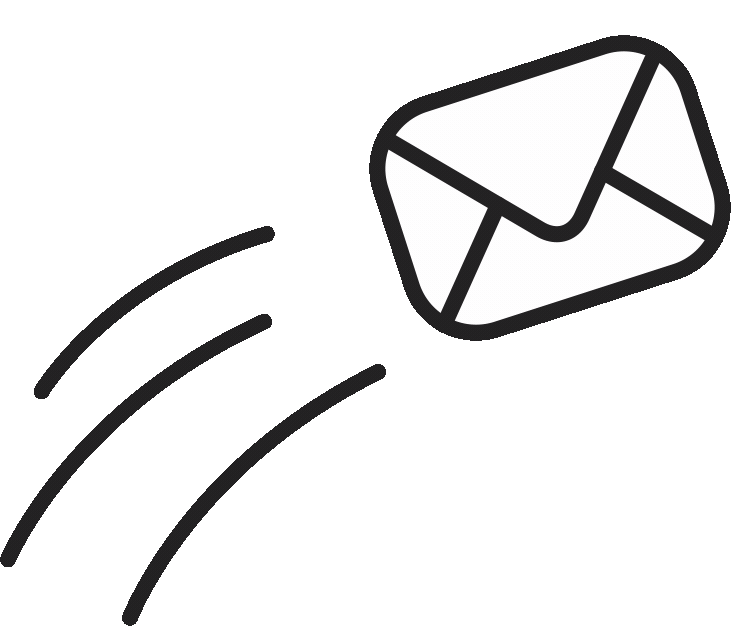 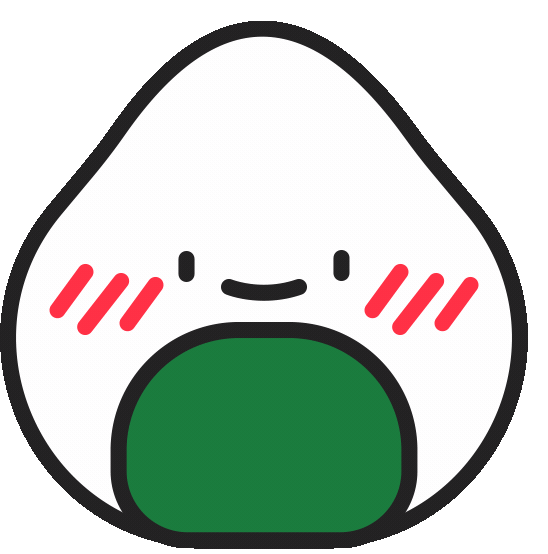 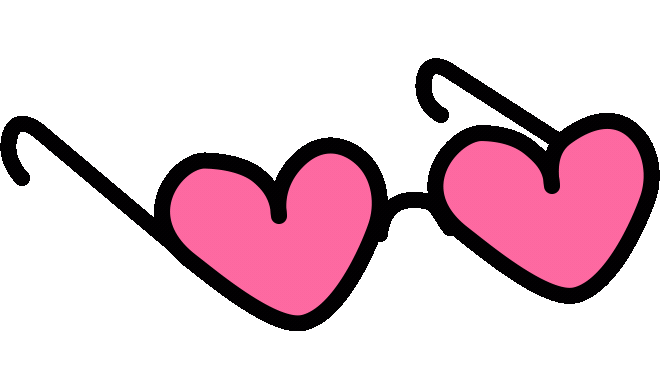 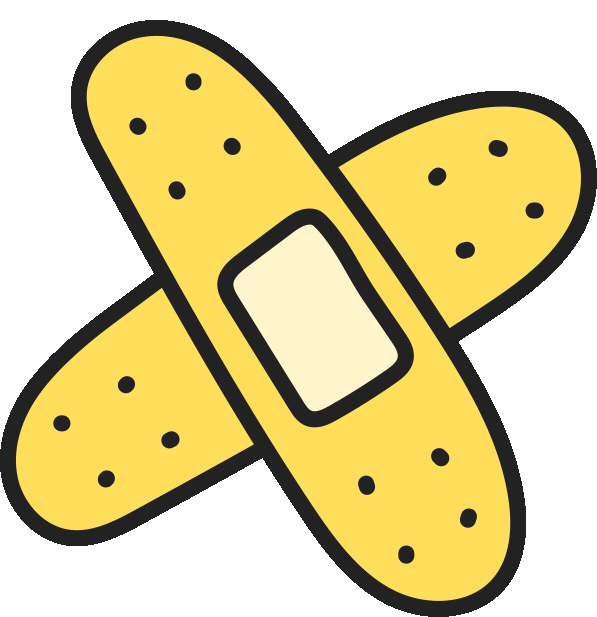 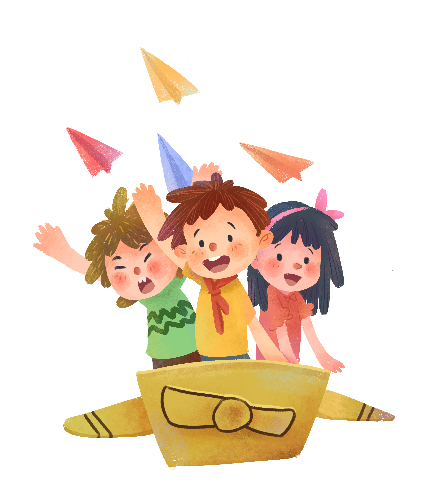 KHỞI ĐỘNG
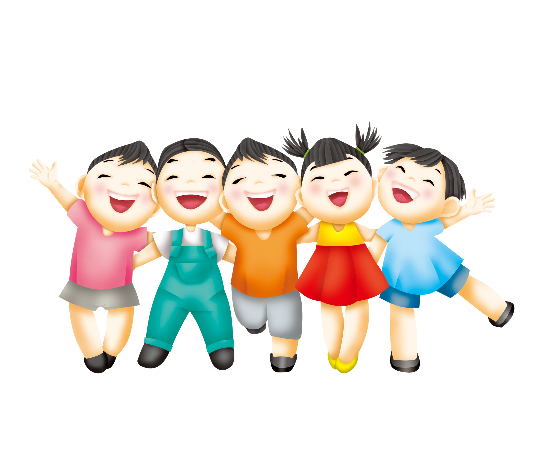 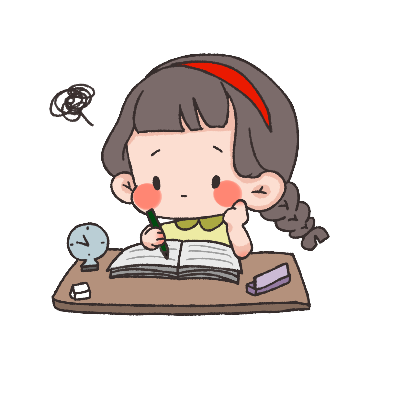 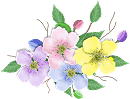 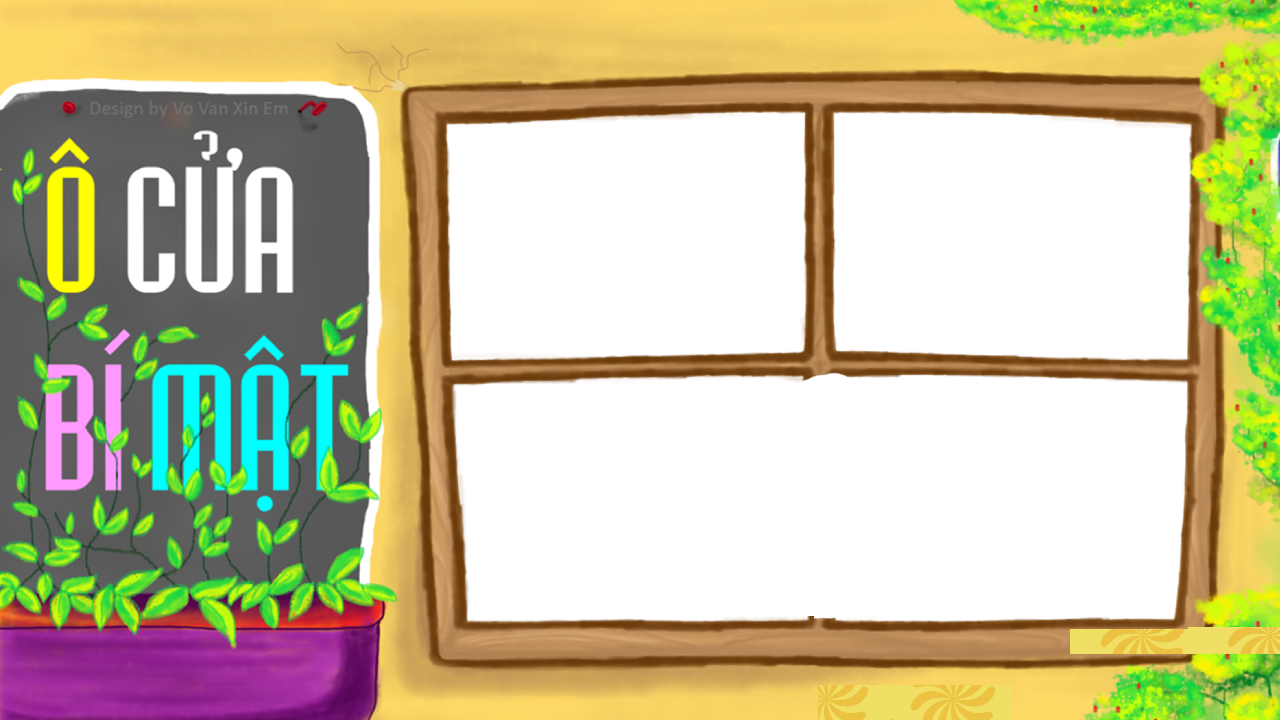 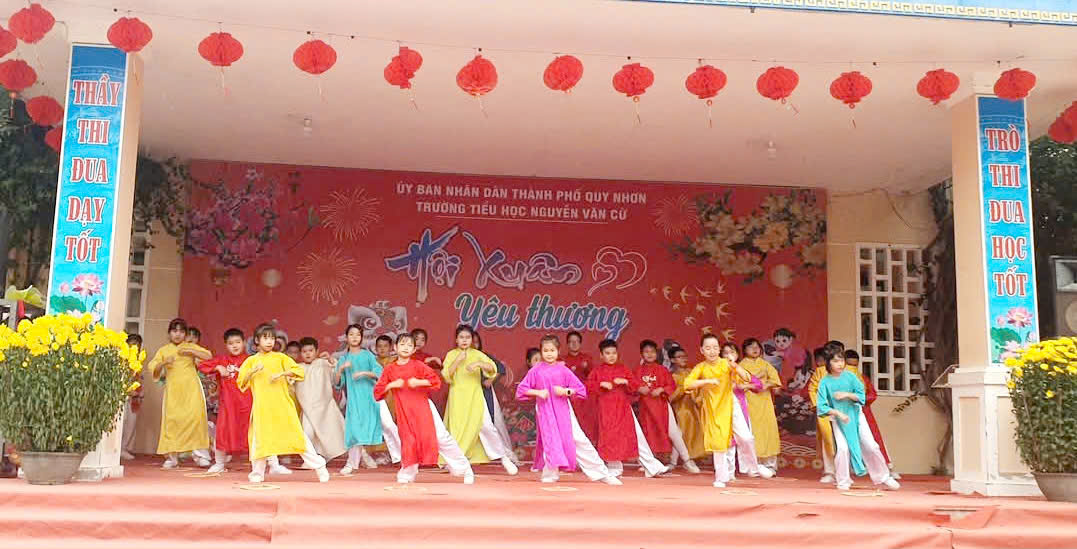 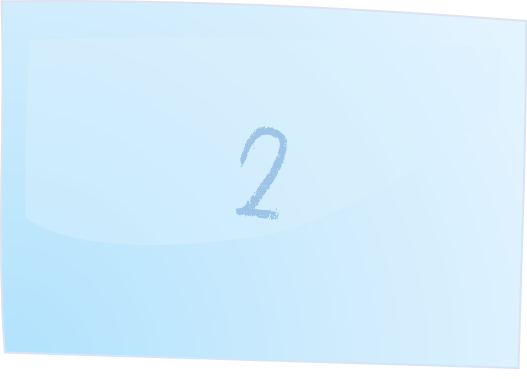 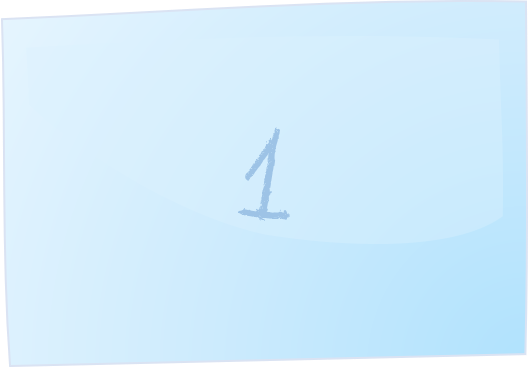 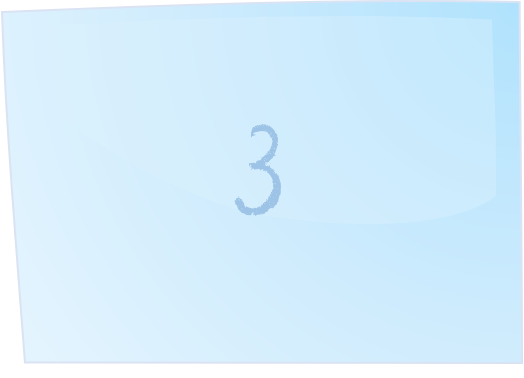 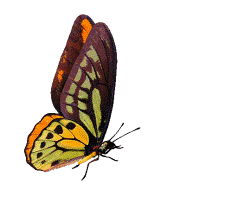 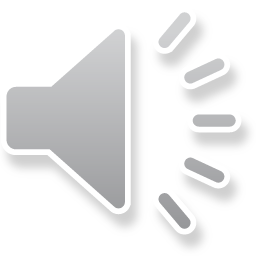 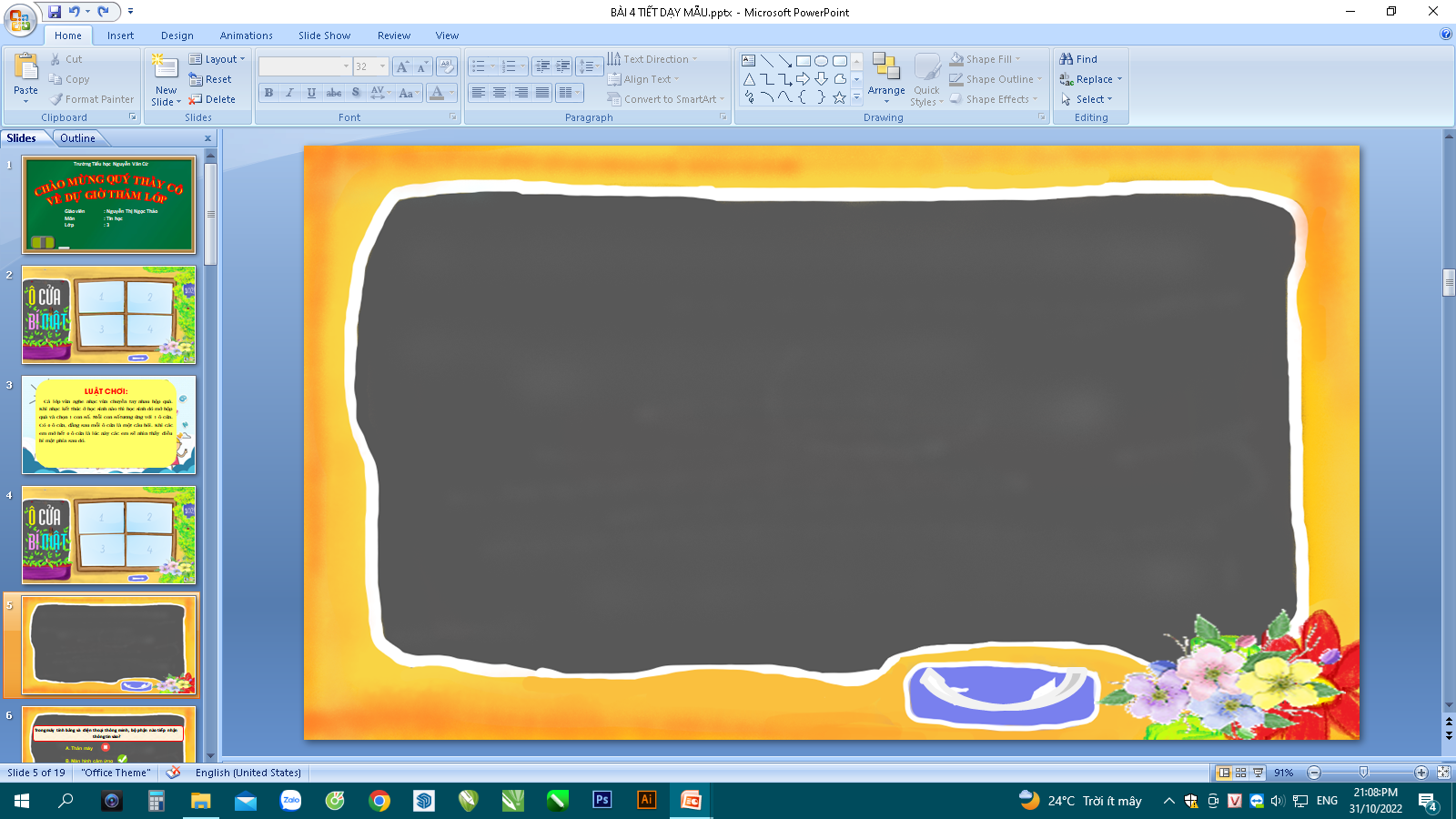 Tháp Đôi là địa điểm du lịch nổi tiếng ở đâu?
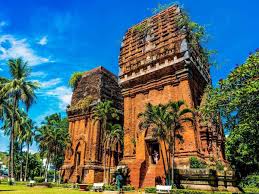 Tháp Đôi là địa điểm du lịch nổi tiếng ở thành phố Quy Nhơn, tỉnh Bình Định.
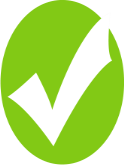 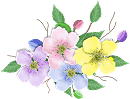 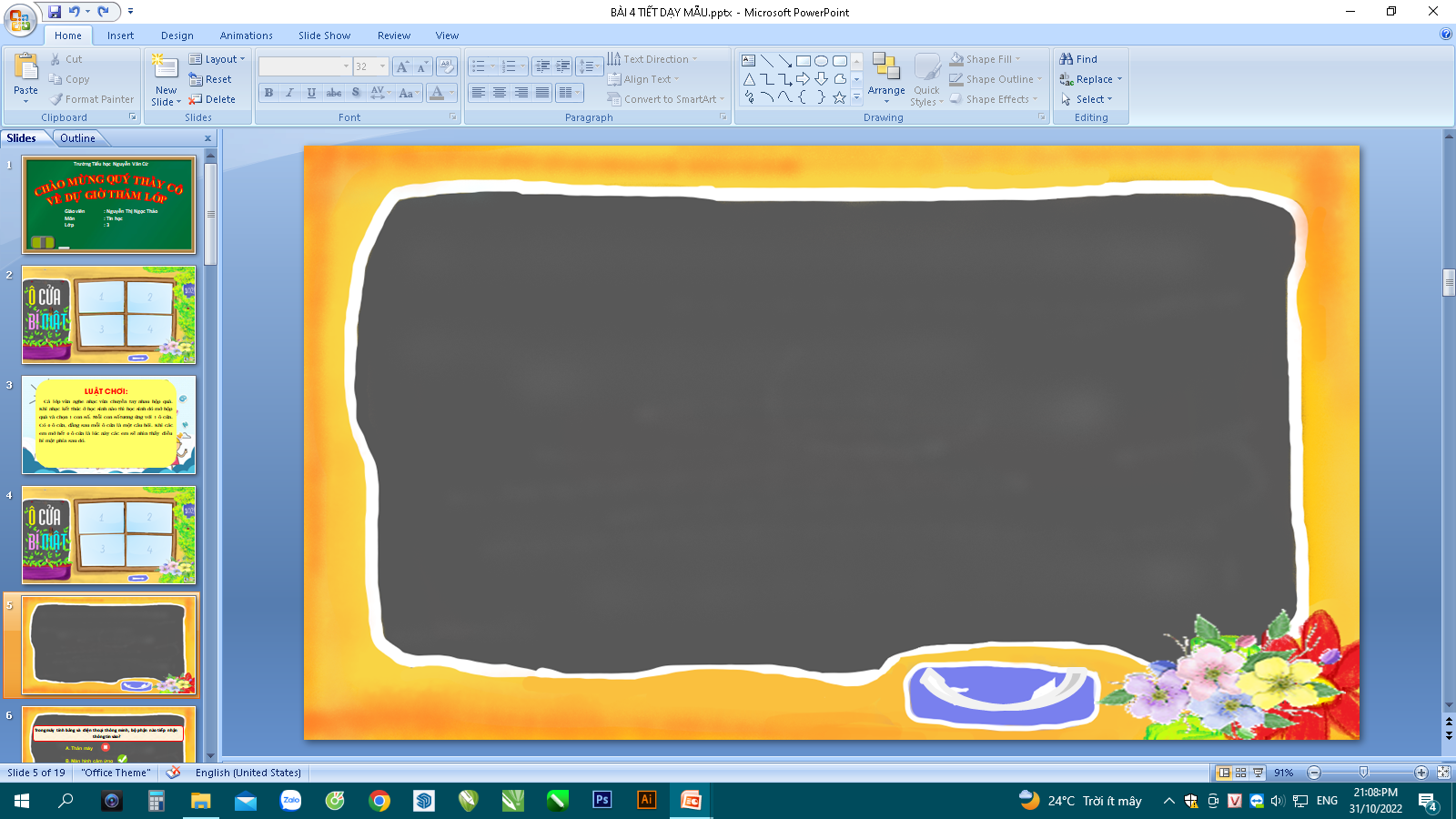 Quan sát bức tranh dưới đây và cho biết đó là trò chơi gì?
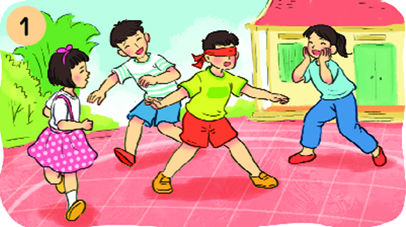 Trò chơi Bịt mắt bắt dê.
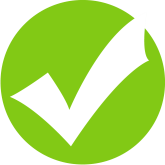 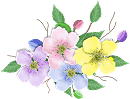 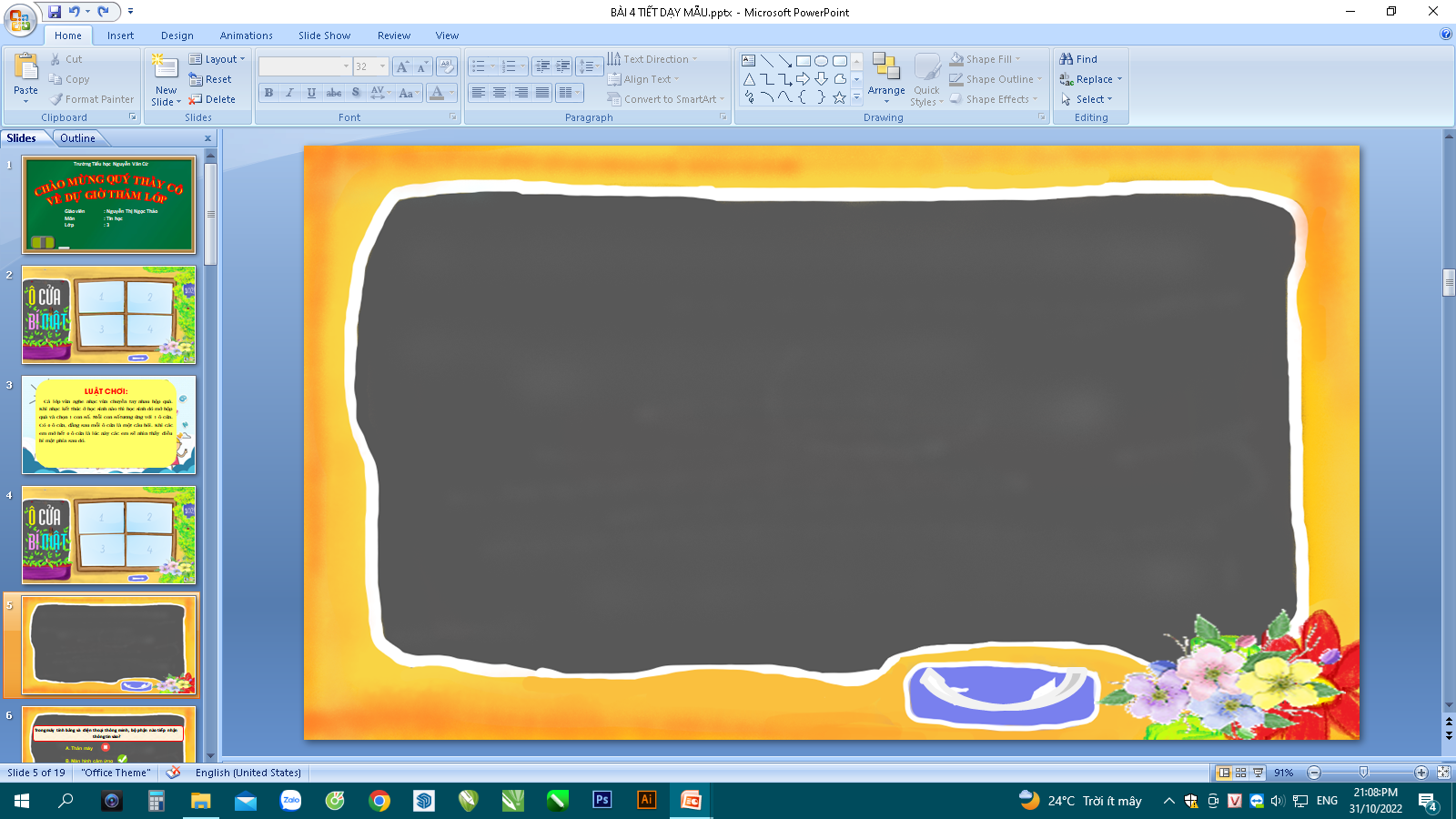 Mình vuông vức, áo xanh xanh         Da xanh, thịt trắng, đỗ hành ở trong.                                               Là bánh gì?
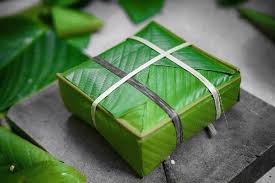 Bánh chưng
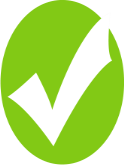 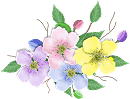 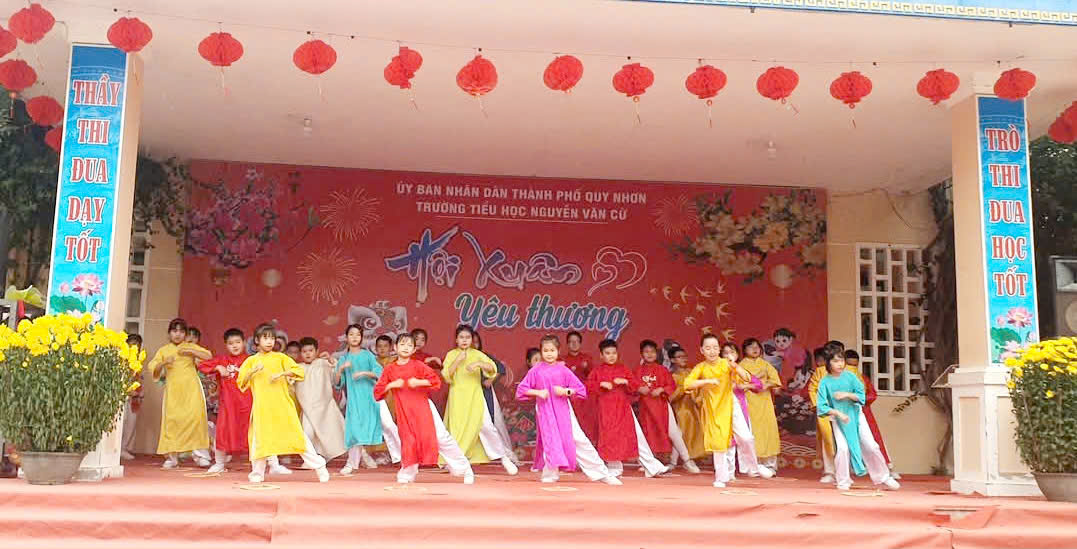 Chủ điểm: 	SÁCH – NGƯỜI BẠN TỐT CỦA EM
Thứ ba ngày 15 tháng 4 năm 2025
Tiếng Việt
Góc sáng tạo: Ngày hội quê hương (Tiết 1)
Chủ điểm: 	SÁCH – NGƯỜI BẠN TỐT CỦA EM
Thứ ba ngày 15 tháng 4 năm 2025
Tiếng Việt
Góc sáng tạo: Ngày hội quê hương (Tiết 1)
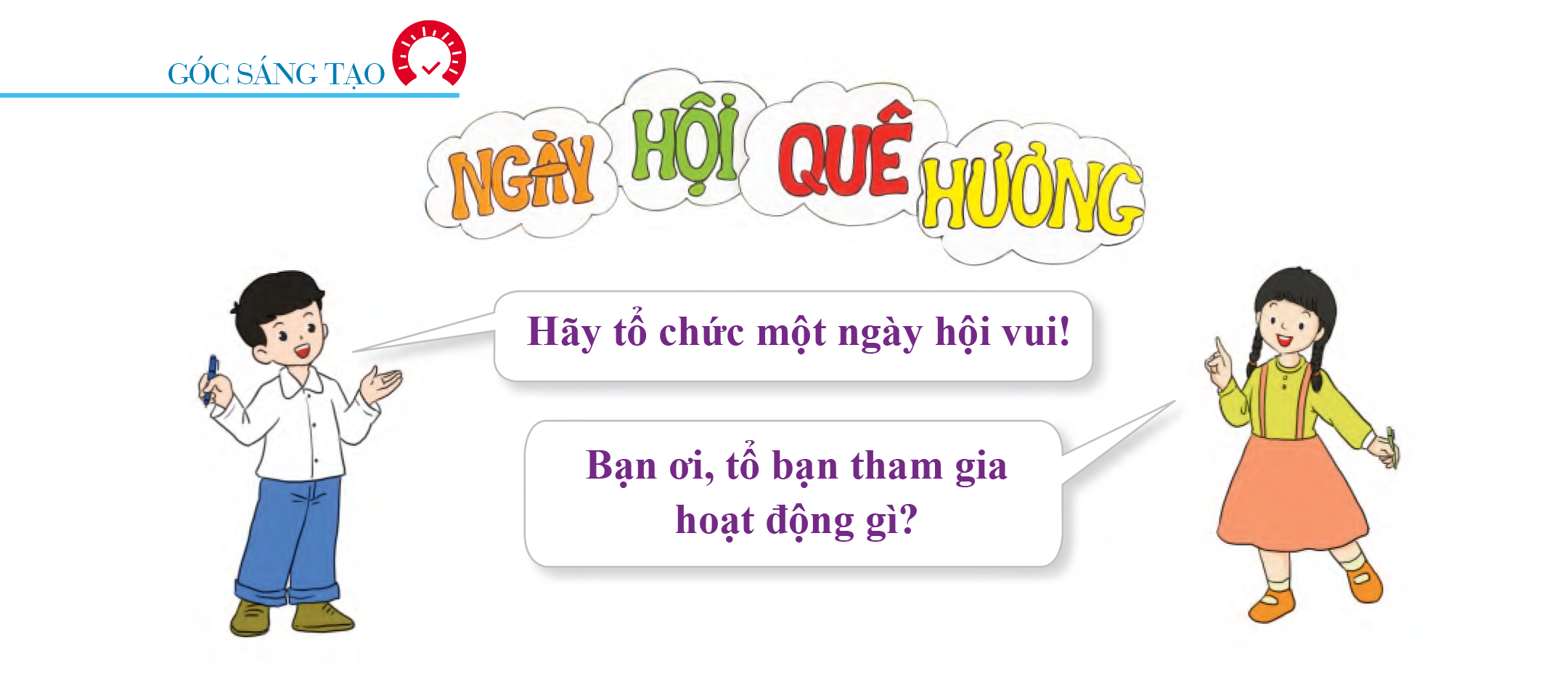 1. Mỗi tổ thực hiện một trong các hoạt động dưới đây:
a) Trưng bày, giới thiệu các đoạn viết về quê hương kèm theo tranh, ảnh học sinh sưu tầm hoặc tự vẽ.
b) Giới thiệu trò chơi dân gian. Mời các bạn cùng tham gia trò chơi.
c) Giới thiệu món ăn quê hương.
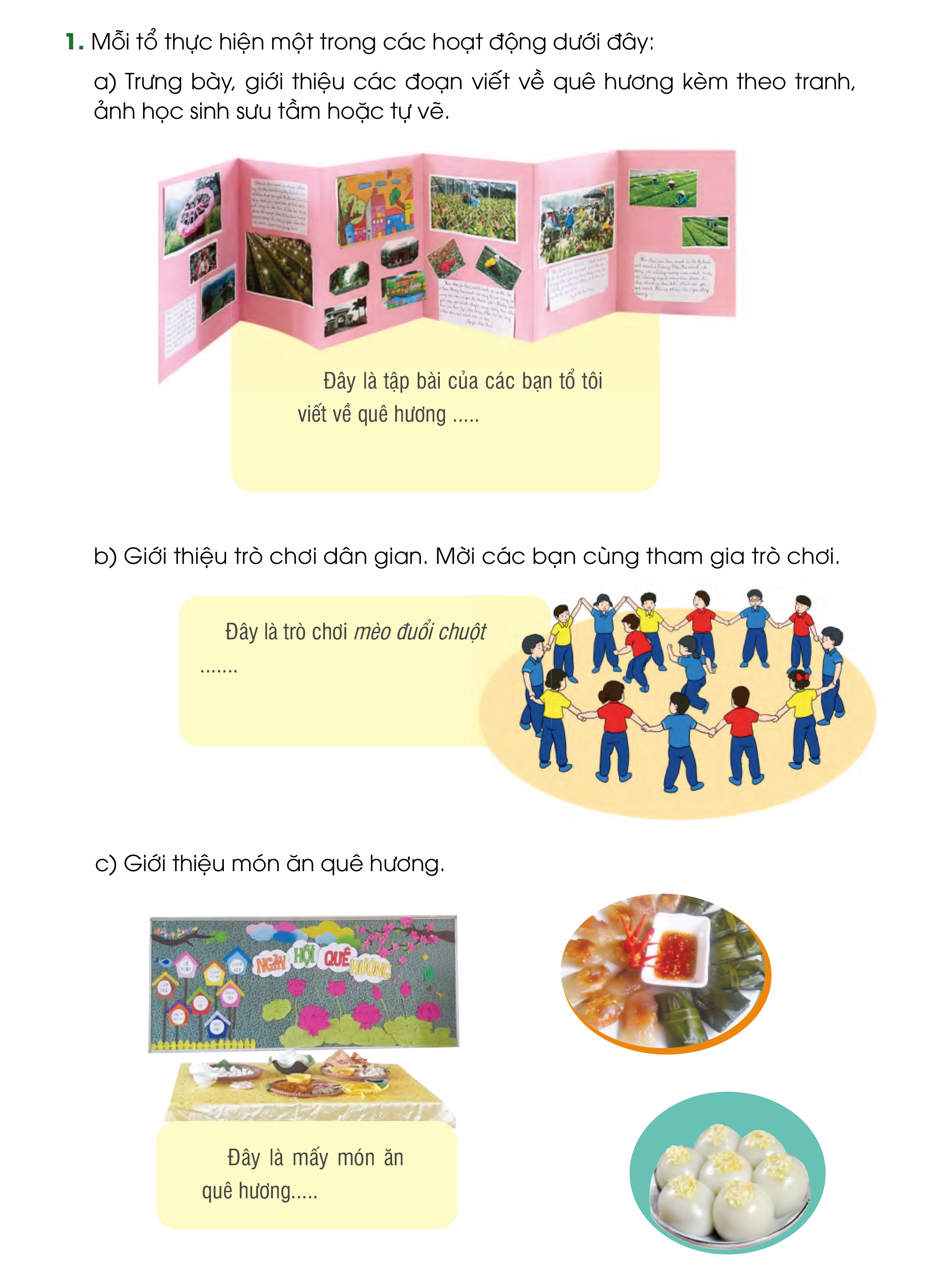 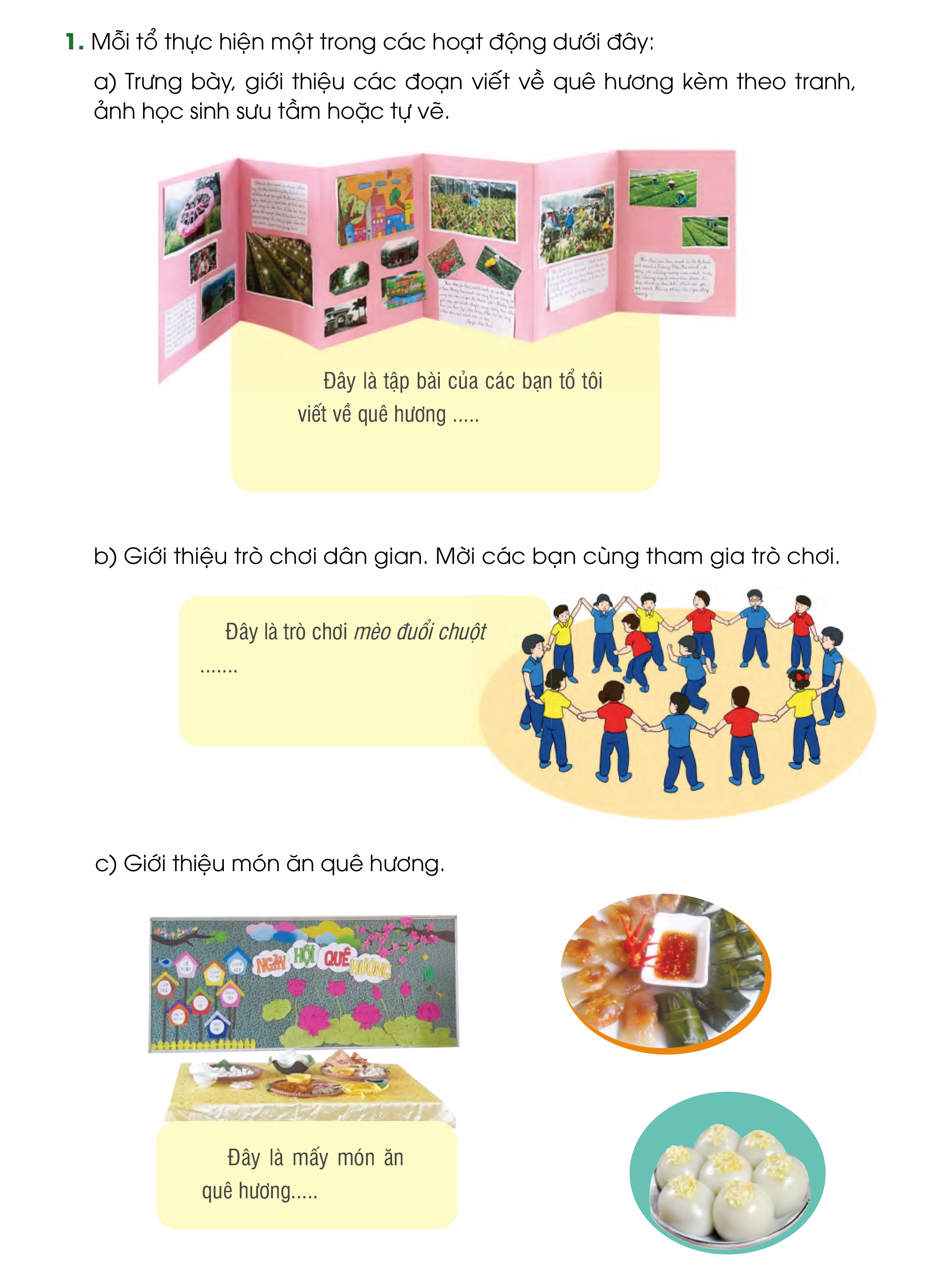 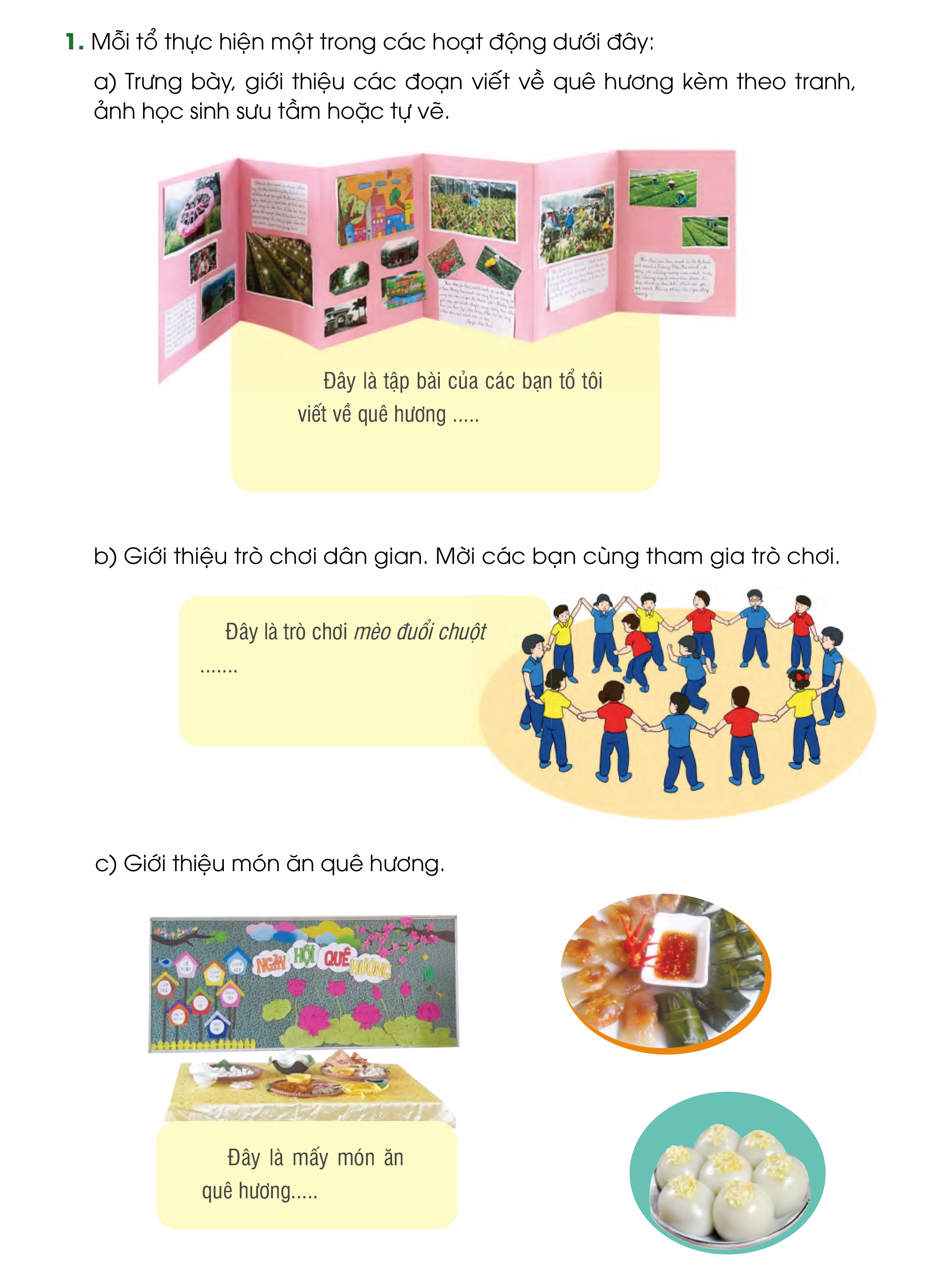 Đây là tập bài của tổ tôi viết về quê hương…
Đây là món ăn 
quê hương…
Đây là trò chơi 
mèo đuổi chuột…
Chủ điểm: 	SÁCH – NGƯỜI BẠN TỐT CỦA EM
Thứ ba ngày 15 tháng 4 năm 2025
Tiếng Việt
Góc sáng tạo: Ngày hội quê hương (Tiết 1)
a) Trưng bày, giới thiệu các đoạn viết về quê hương kèm theo tranh, ảnh học sinh sưu tầm hoặc tự vẽ.
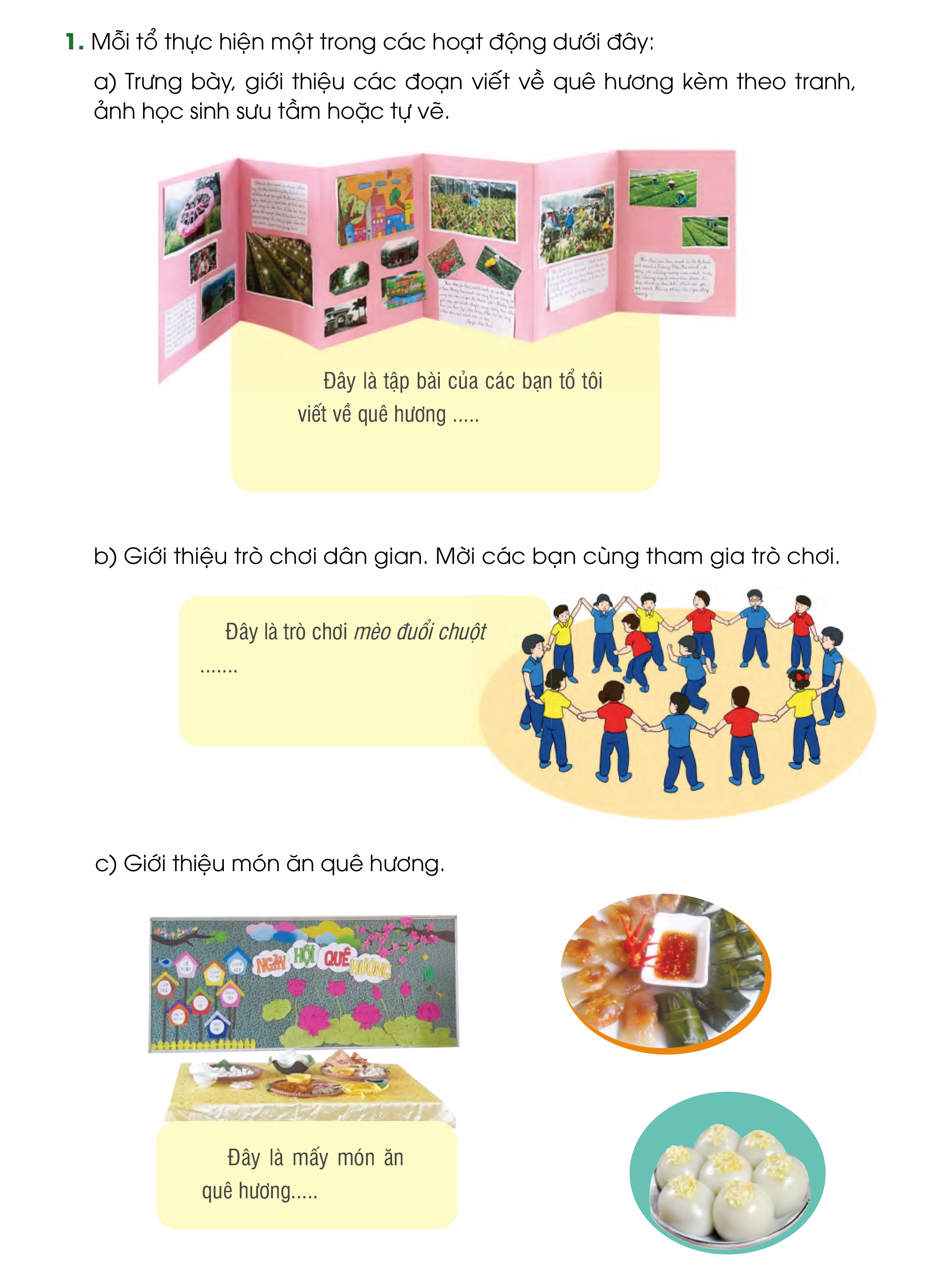 Đây là tập bài của tổ tôi viết về quê hương…
Chủ điểm: 	SÁCH – NGƯỜI BẠN TỐT CỦA EM
Thứ ba ngày 15 tháng 4 năm 2025
Tiếng Việt
Góc sáng tạo: Ngày hội quê hương (Tiết 1)
b) Giới thiệu trò chơi dân gian. Mời các bạn cùng tham gia trò chơi.
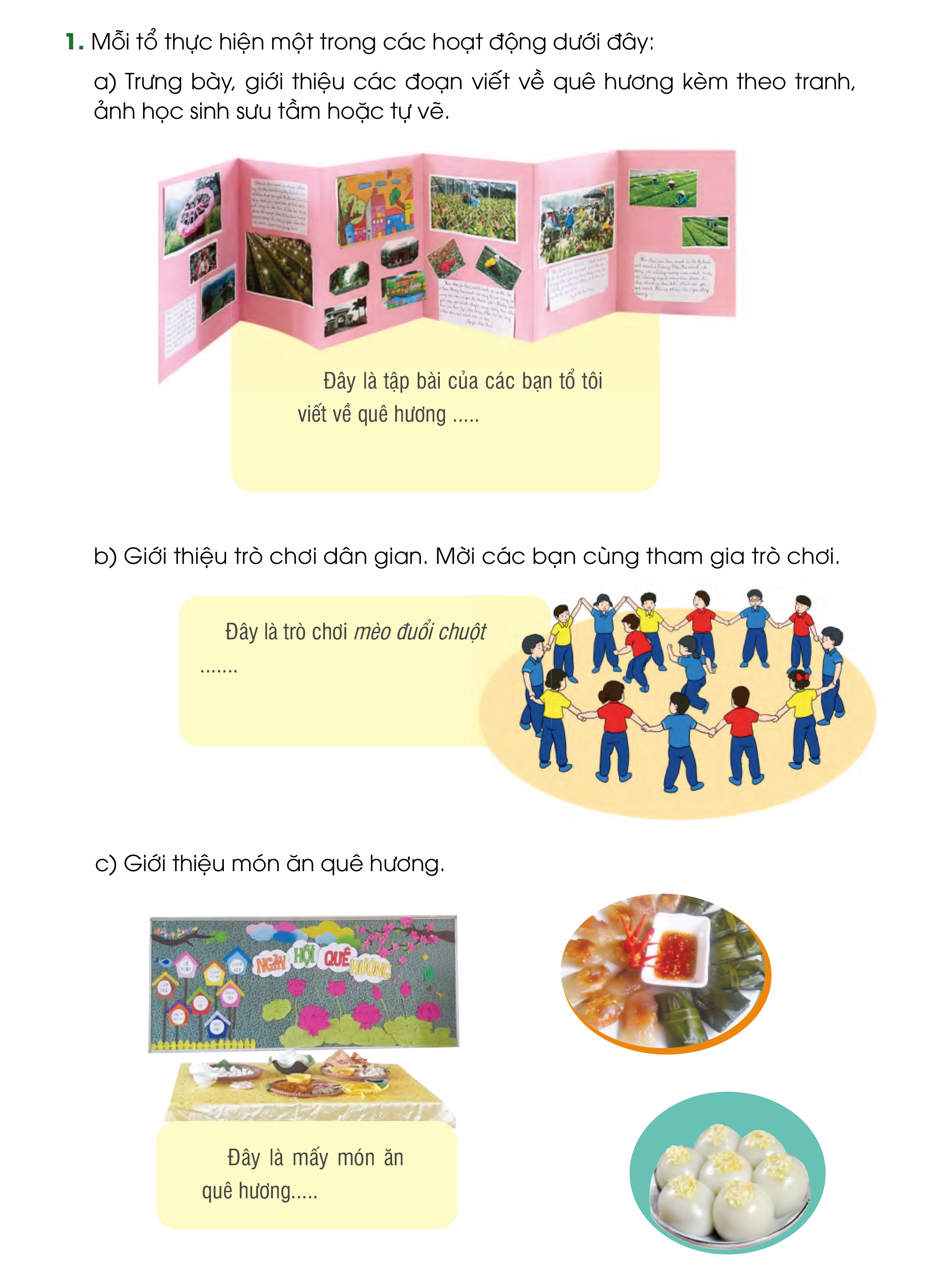 Đây là trò chơi 
mèo đuổi chuột…
Chủ điểm: 	SÁCH – NGƯỜI BẠN TỐT CỦA EM
Thứ ba ngày 15 tháng 4 năm 2025
Tiếng Việt
Góc sáng tạo: Ngày hội quê hương (Tiết 1)
c) Giới thiệu món ăn quê hương.
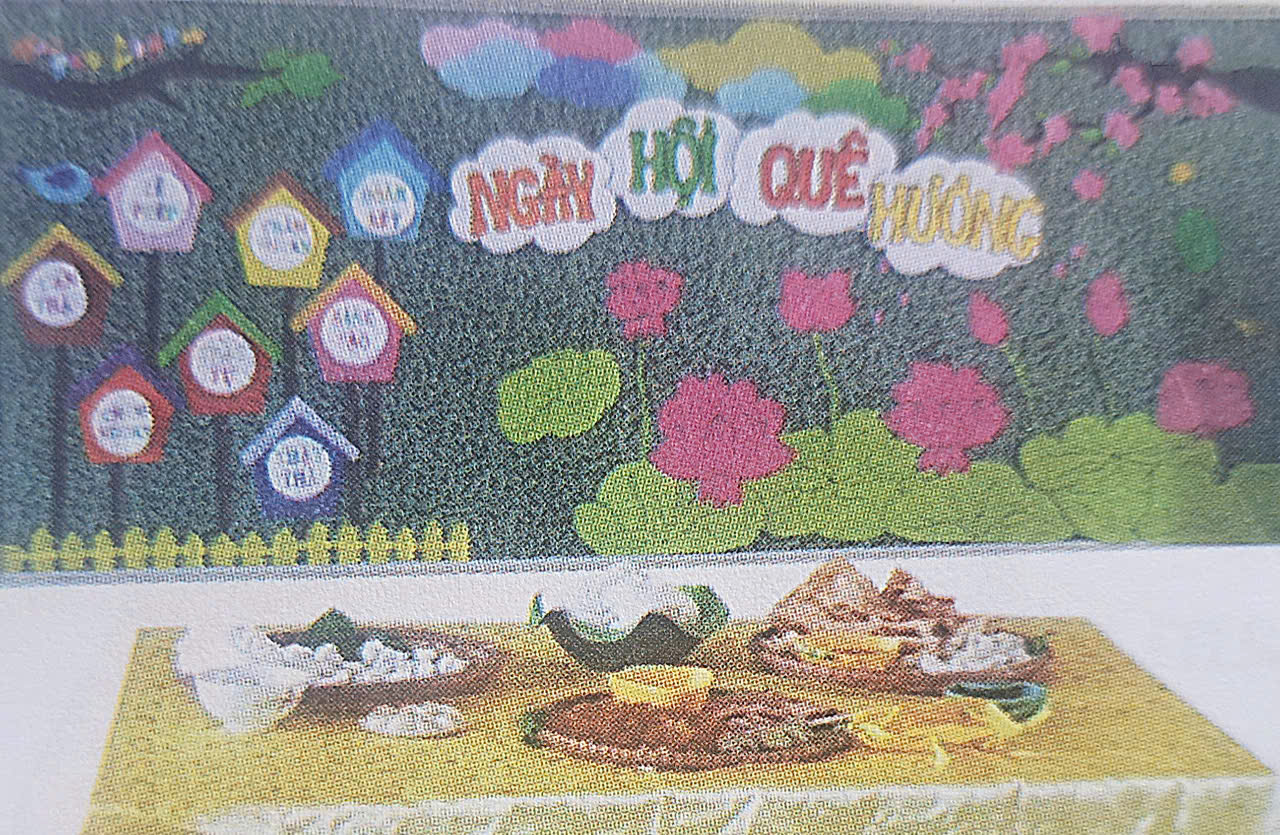 Đây là món ăn quê hương…
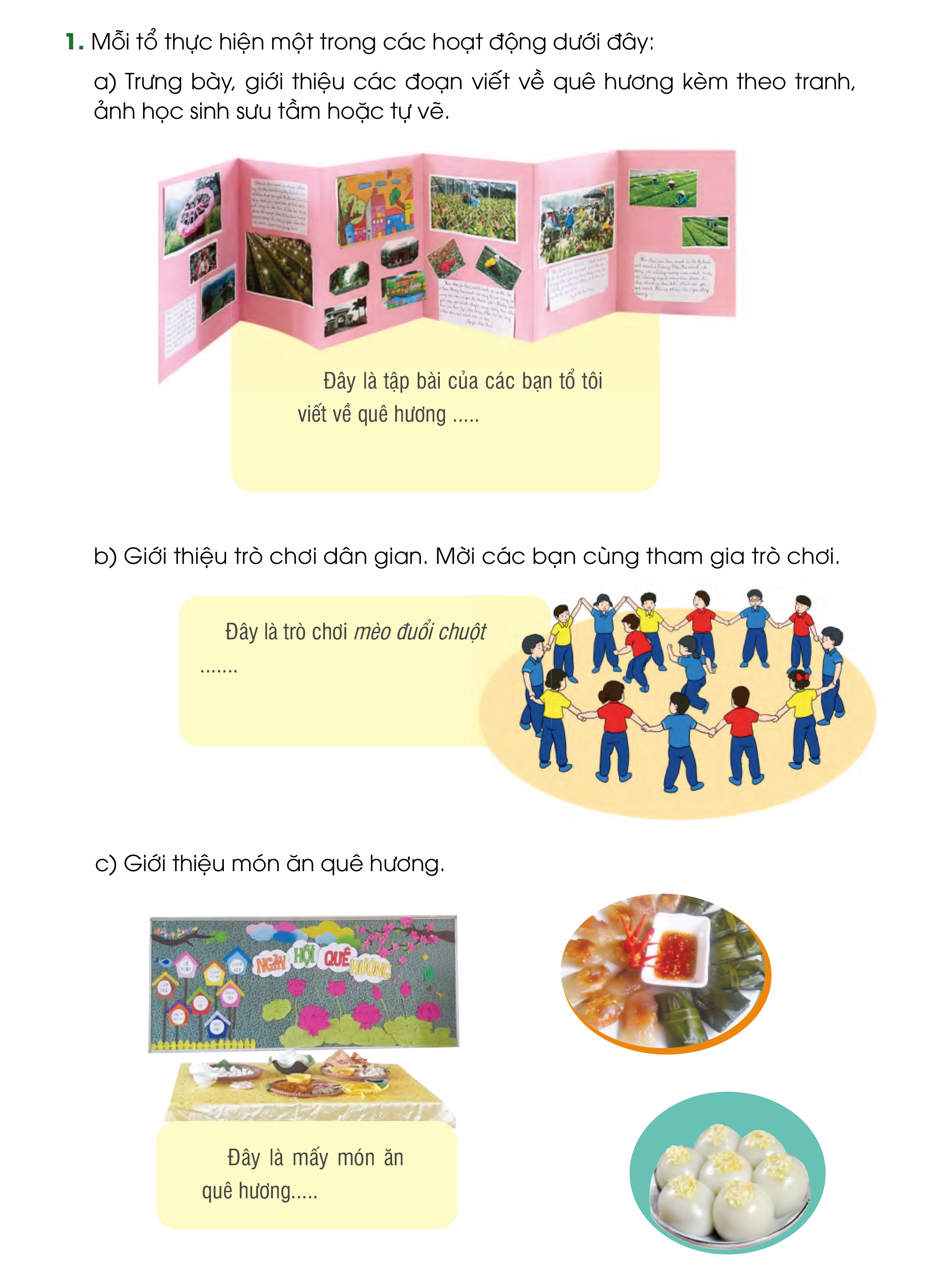 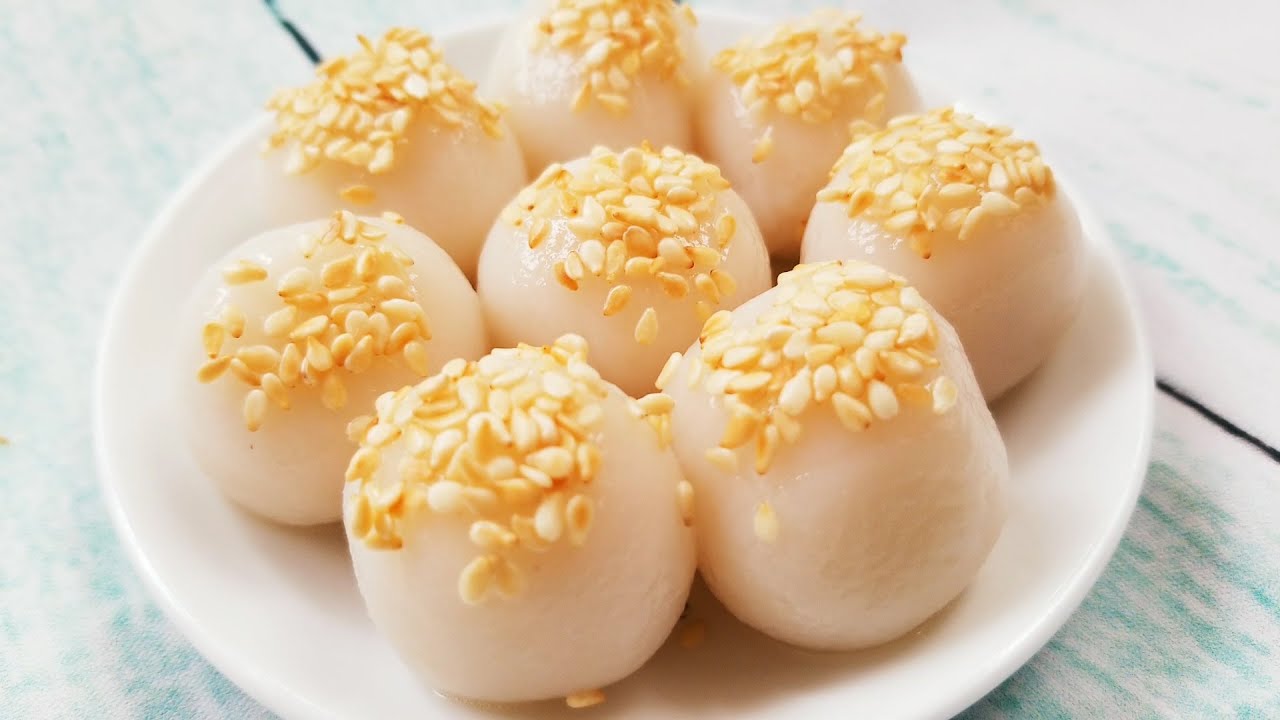 1. Mỗi tổ thực hiện một trong các hoạt động dưới đây:
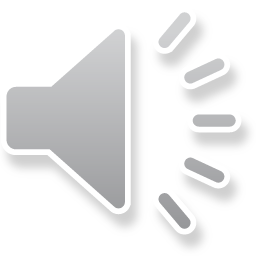 a) Trưng bày, giới thiệu các đoạn viết về quê hương kèm theo tranh, ảnh học sinh sưu tầm hoặc tự vẽ.
b) Giới thiệu trò chơi dân gian. Mời các bạn cùng tham gia trò chơi.
c) Giới thiệu món ăn quê hương.
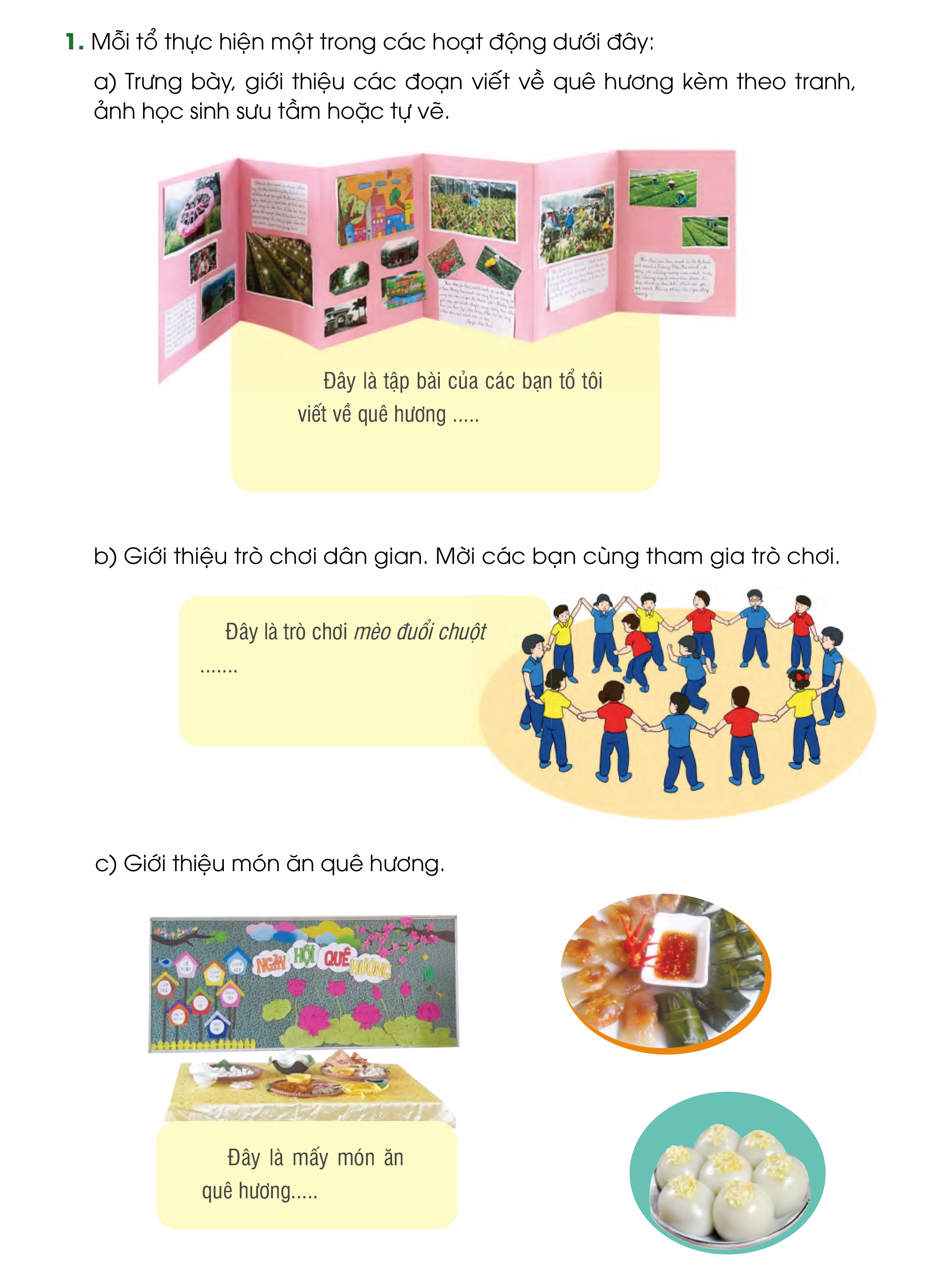 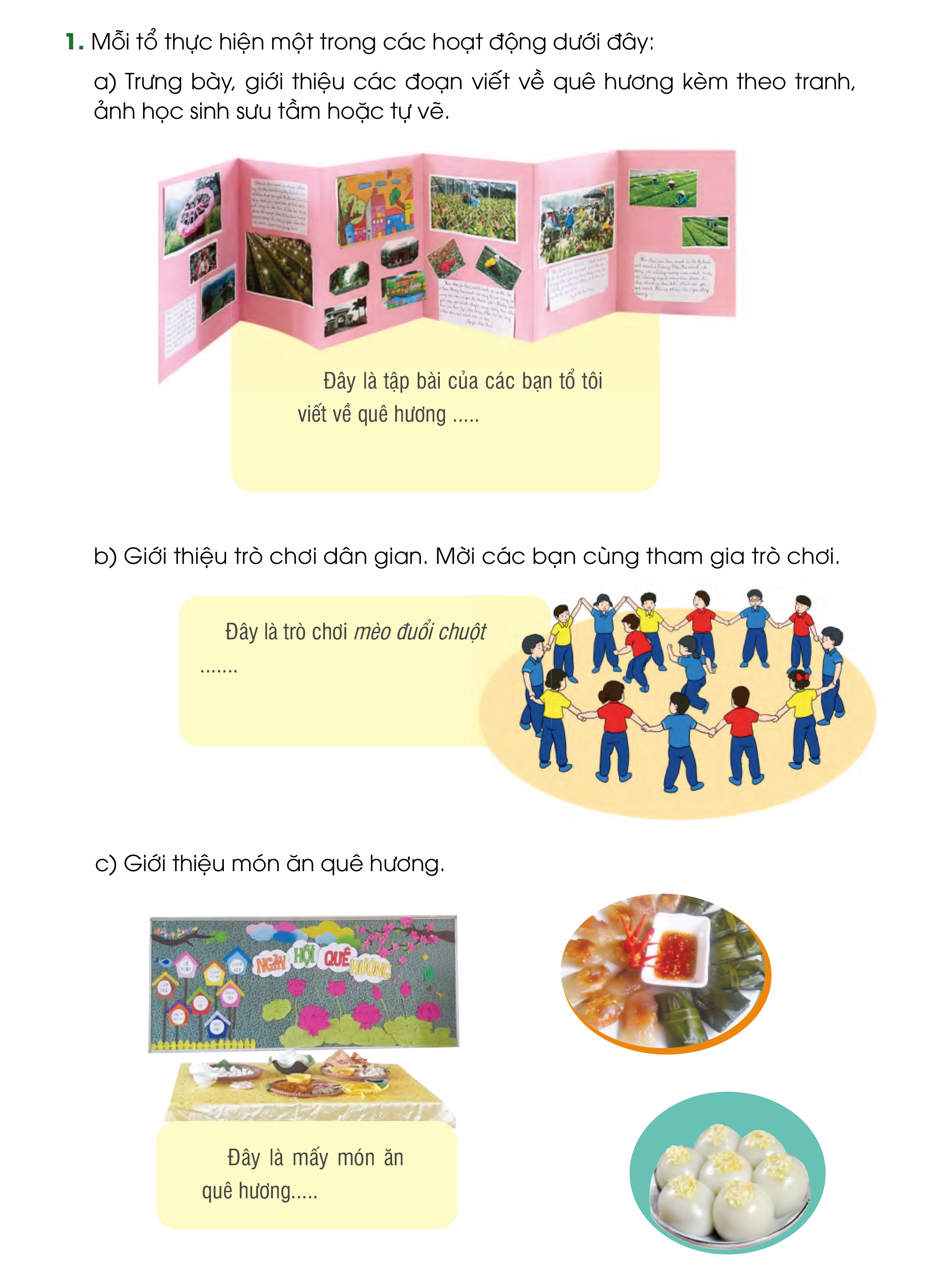 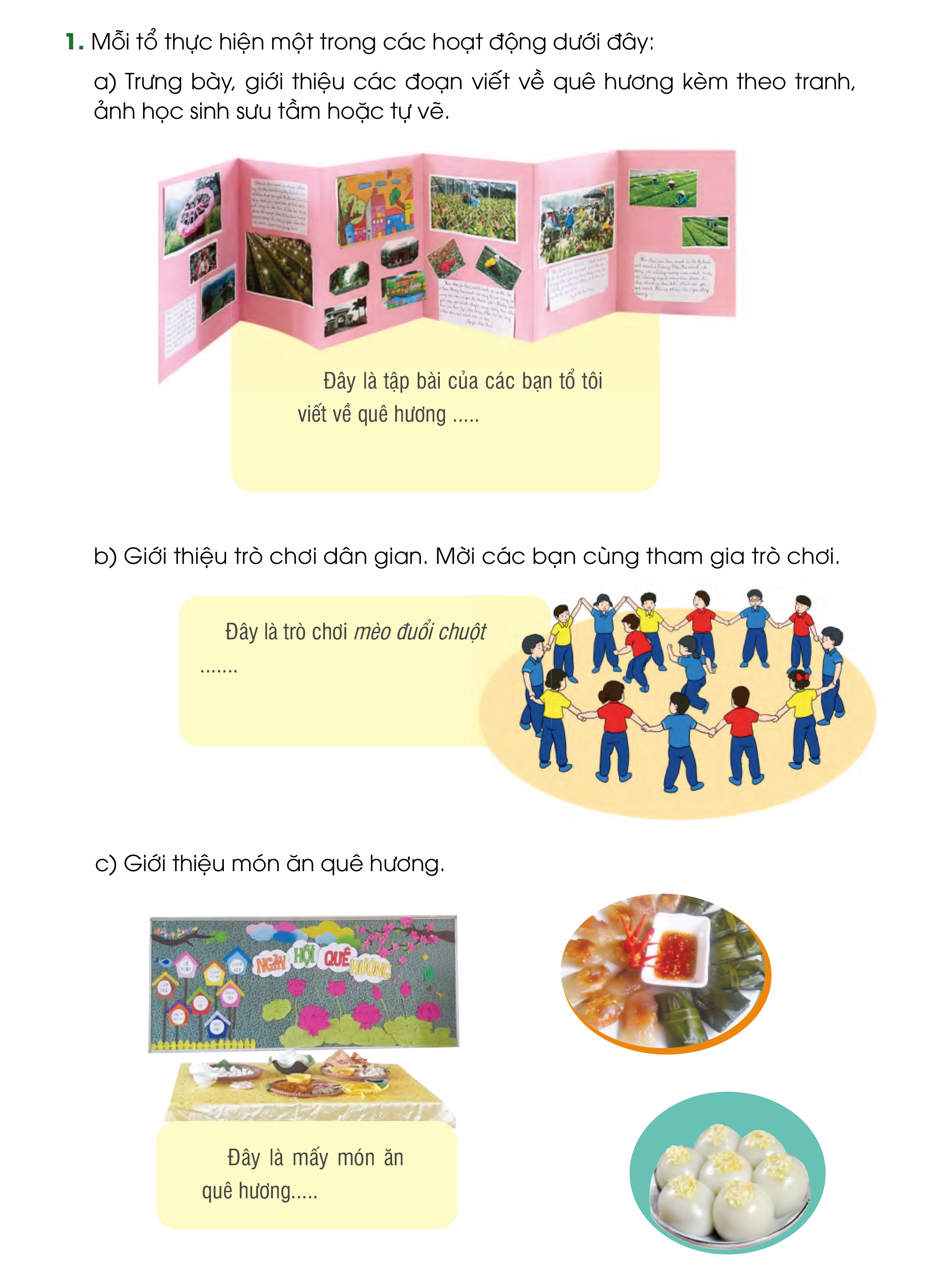 Đây là tập bài của tổ tôi viết về quê hương…
Đây là món ăn 
quê hương…
Đây là trò chơi 
mèo đuổi chuột…
Chủ điểm: 	SÁCH – NGƯỜI BẠN TỐT CỦA EM
Thứ ba ngày 15 tháng 4 năm 2025
Tiếng Việt
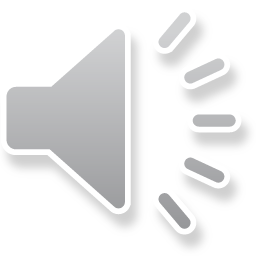 Góc sáng tạo: Ngày hội quê hương (Tiết 1)
1. Mỗi tổ thực hiện một trong các hoạt động dưới đây:
a) Trưng bày, giới thiệu các đoạn viết về quê hương kèm theo tranh, ảnh học sinh sưu tầm hoặc tự vẽ.
Chủ điểm: 	SÁCH – NGƯỜI BẠN TỐT CỦA EM
Thứ ba ngày 15 tháng 4 năm 2025
Tiếng Việt
Góc sáng tạo: Ngày hội quê hương (Tiết 1)
1. Mỗi tổ thực hiện một trong các hoạt động dưới đây:
a) Trưng bày, giới thiệu các đoạn viết về quê hương kèm theo tranh, ảnh học sinh sưu tầm hoặc tự vẽ.
b) Giới thiệu trò chơi dân gian. Mời các bạn cùng tham gia trò chơi.
Chủ điểm: 	SÁCH – NGƯỜI BẠN TỐT CỦA EM
Thứ ba ngày 15 tháng 4 năm 2025
Tiếng Việt
Góc sáng tạo: Ngày hội quê hương (Tiết 1)
1. Mỗi tổ thực hiện một trong các hoạt động dưới đây:
a) Trưng bày, giới thiệu các đoạn viết về quê hương kèm theo tranh, ảnh học sinh sưu tầm hoặc tự vẽ.
b) Giới thiệu trò chơi dân gian. Mời các bạn cùng tham gia trò chơi.
c) Giới thiệu món ăn quê hương.
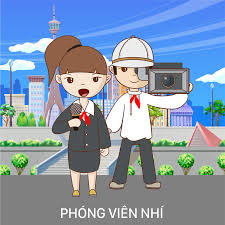 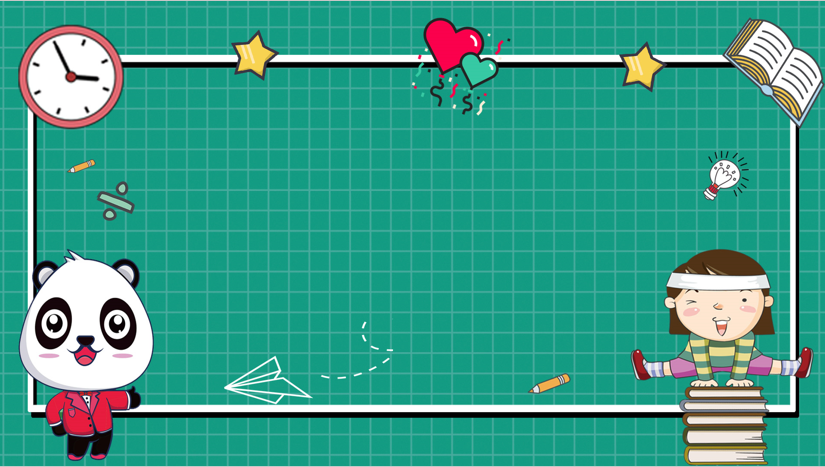 2. Cả lớp bình chọn những sản phẩm, hoạt động hay.
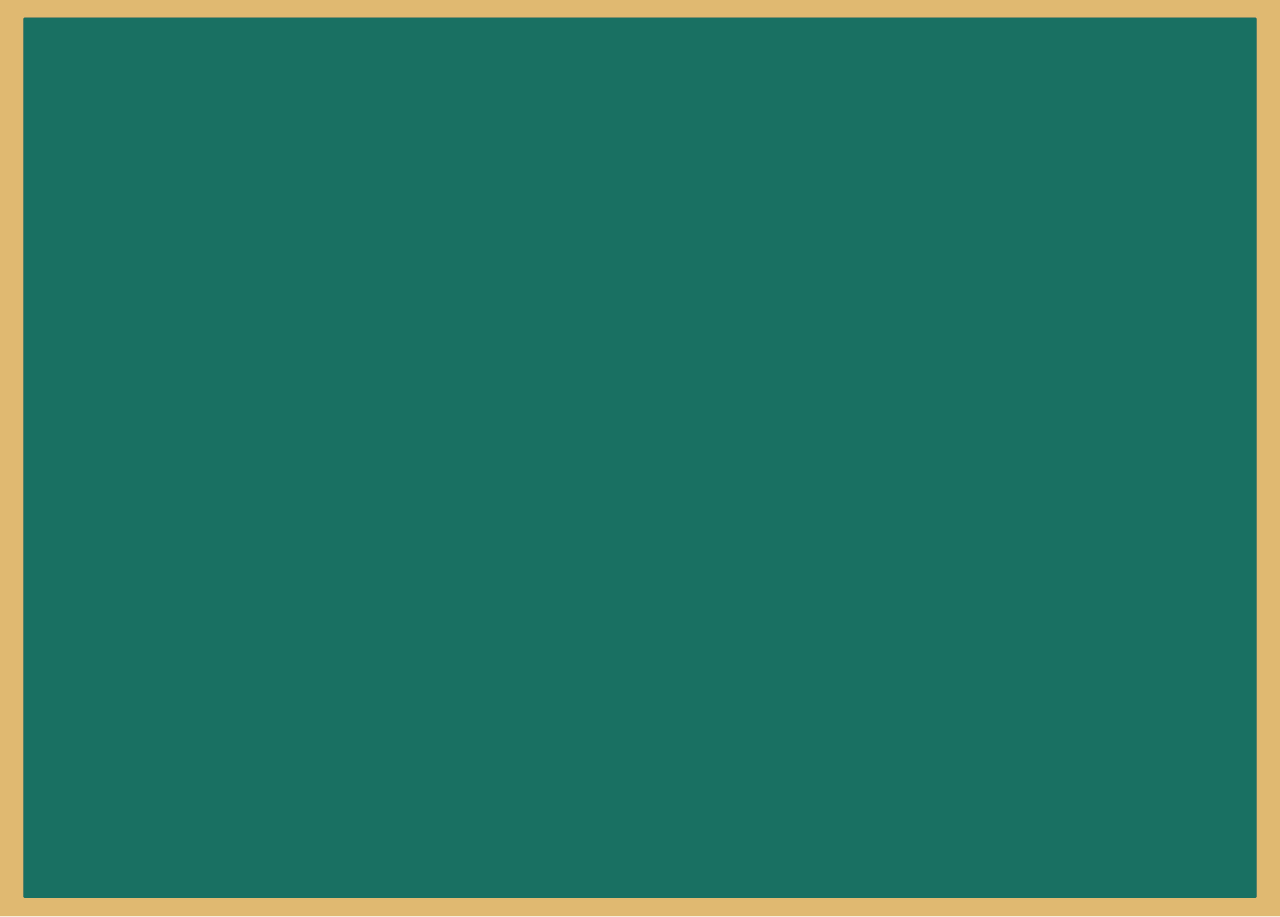 TỰ ĐÁNH GIÁ
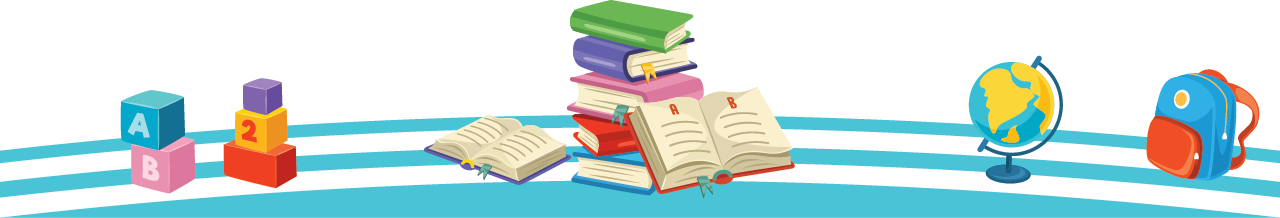 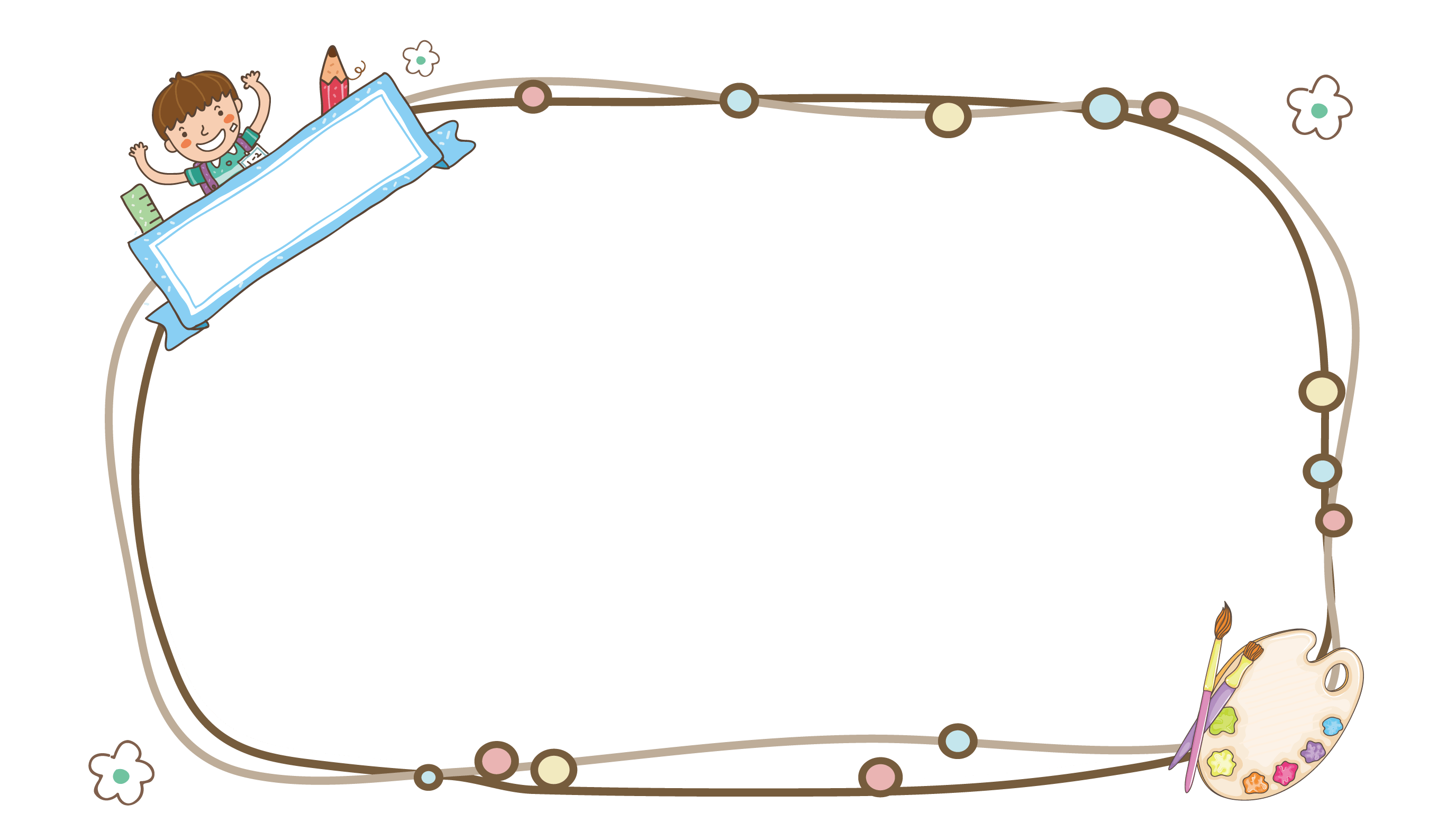 Sau Bài 30 và Bài 31 em đã biết những gì, đã làm được những gì? Hãy đánh giá theo bảng dưới đây:
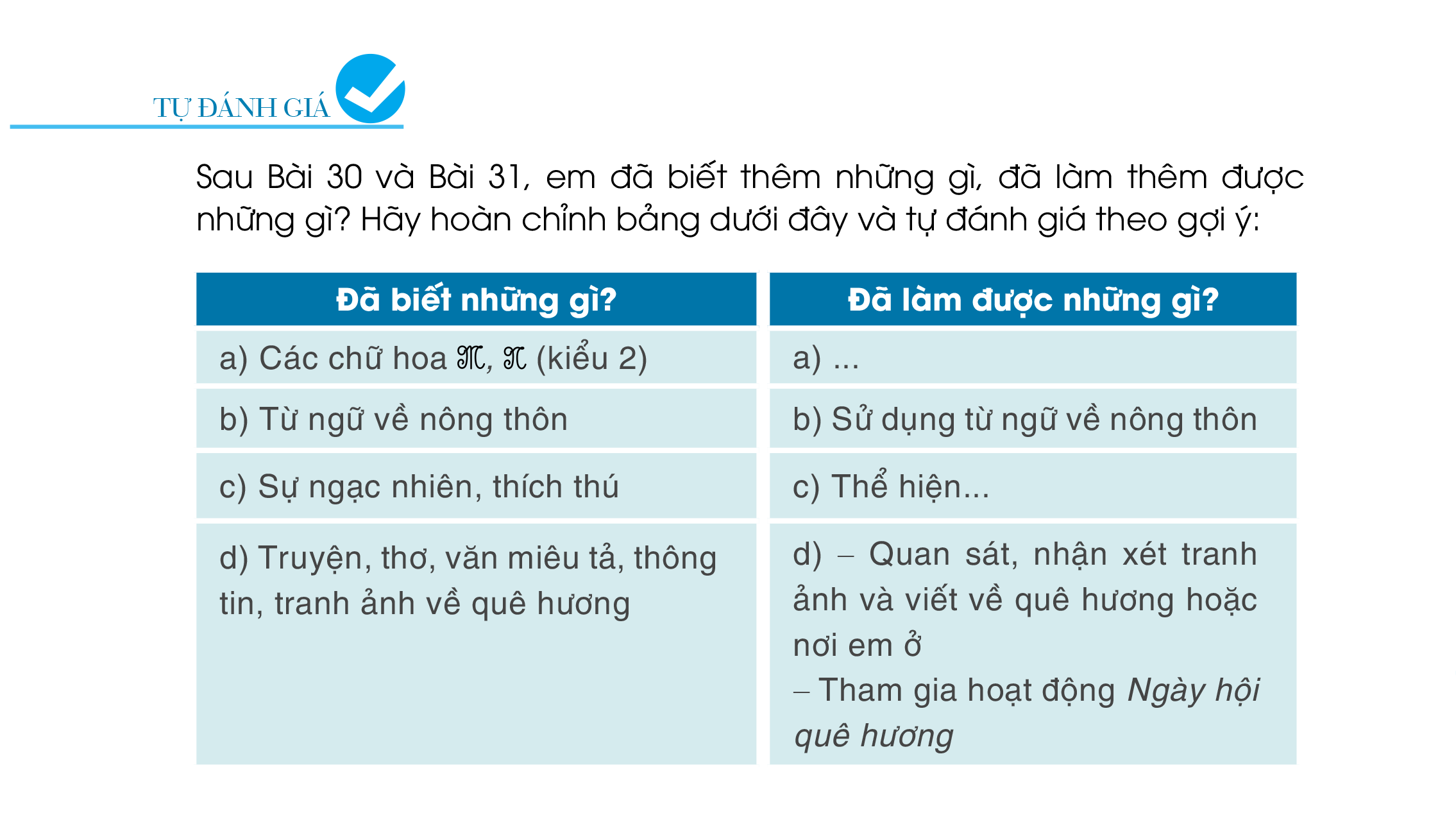 Hoc10 chúc các em học tốt!